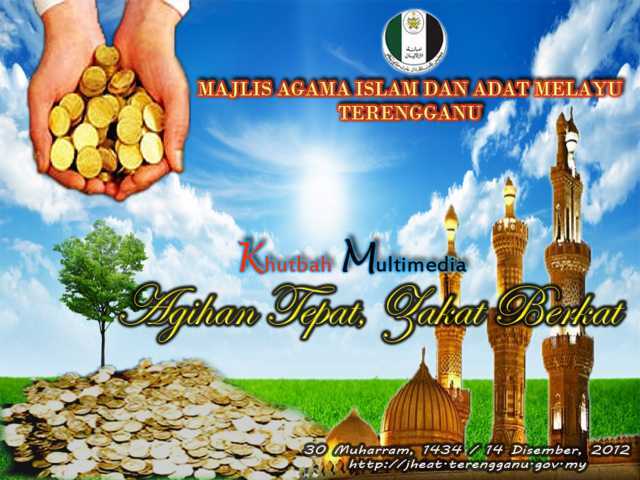 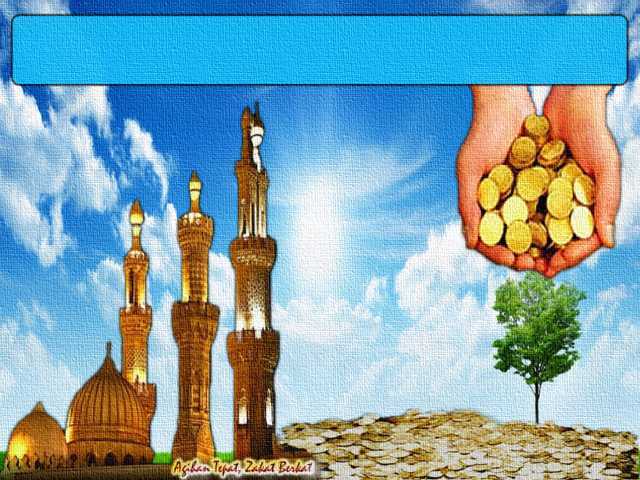 Pujian Kepada Allah S.W.T.
الْحَمْدُ ِللهِ
Segala puji-pujian hanya 
bagi Allah S.W.T.
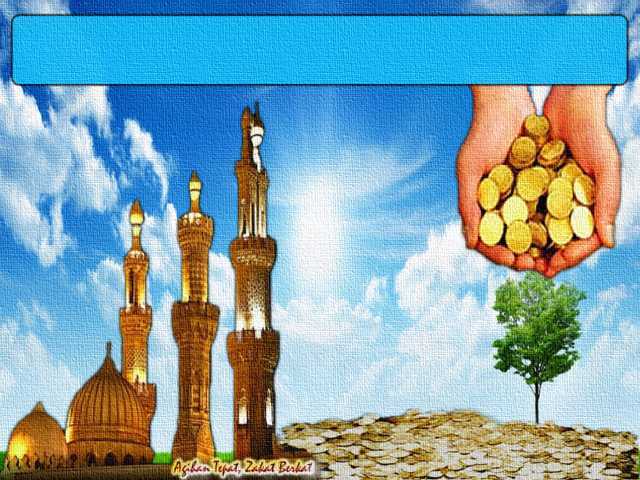 Firman Allah dalam 
Surah At-Taubah Ayat 60 :-
إِنَّمَا الصَّدَقَاتُ لِلْفُقَرَاء وَالْمَسَاكِينِ وَالْعَامِلِينَ عَلَيْهَا وَالْمُؤَلَّفَةِ قُلُوبُهُمْ وَفِي الرِّقَابِ وَالْغَارِمِينَ وَفِي سَبِيلِ اللهِ وَابْنِ السَّبِيلِ فَرِيضَةً مِّنَ اللهِ وَاللهُ عَلِيمٌ حَكِيمٌ
“Sesungguhnya sedekah-sedekah (zakat) itu hanyalah untuk orang-orang fakir, dan orang-orang miskin, dan amil-amil yang mengurusnya, dan orang-orang mu’allaf yang dijinakkan hatinya, dan untuk hamba-hamba yang hendak memerdekakan dirinya, dan orang-orang yang berhutang, dan untuk (dibelanjakan pada ) jalan Allah dan orang-orang musafir (yang keputusan) dalam perjalanan. (Ketetapan hukum yang demikian itu ialah ) sebagai satu ketetapan (yang datangnya) dari Allah. Dan (ingatlah) Allah Maha Mengetahui, lagi Maha Bijaksana.”
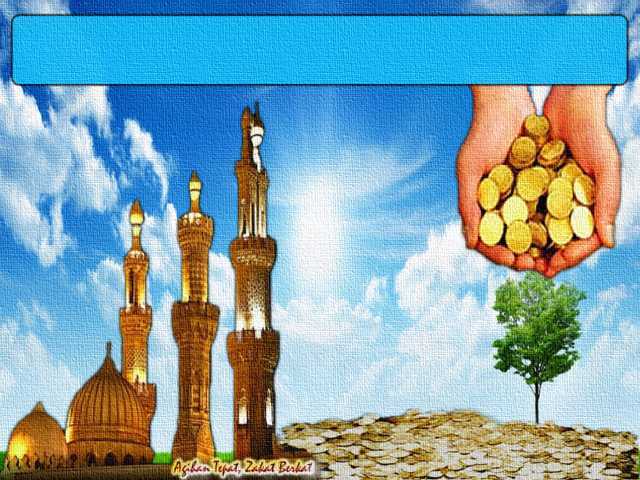 Syahadah
أَشْهَدُ أَنْ لآ إِلَهَ إِلاَّ اللهُ وَحْدَهُ لاَ شَرِيْكَ لَهُ، 
وَأَشْهَدُ أَنَّ مُحَمَّدًا عَبْدُهُ وَرَسُوْلُهُ
“Aku bersaksi  bahawa sesungguhnya tiada tuhan melainkan Allah Yang Maha Esa, tiada sekutu bagiNya dan juga aku  bersaksi bahawa nabi Muhammad S.A.W hambaNya dan rasulNya .”
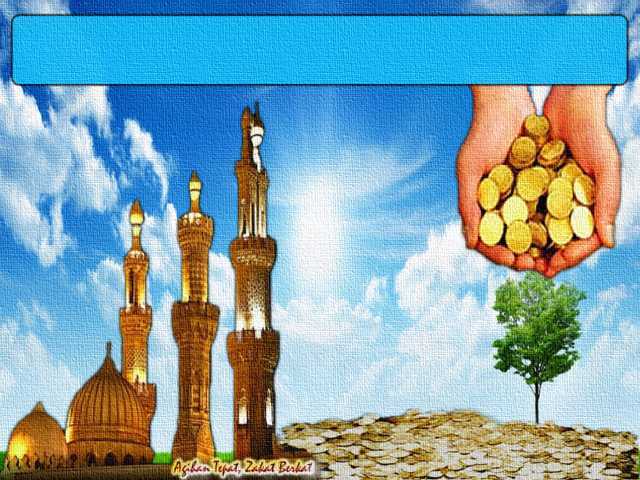 Selawat Ke Atas 
Nabi Muhammad S.A.W
اللَّهُمَّ صَلِّ وَسَلِّمْ وَبَارِكْ عَلَى سَيِّدِنَا مُحَمَّدٍ وَعَلَى آلِهِ وَأَصْحَابِهِ، وَمَنْ تَبِعَهُمْ بِإِحْسَانٍ إِلَى يَوْمِ الدِّيْنِ
Ya Allah, Cucurilah kesejahteraan dan keberkatan ke atas penghulu kami Nabi Muhammad S.A.W dan ke atas keluarganya dan para sahabatnya dan pengikut-pengikutnya dengan baik hingga hari akhirat.
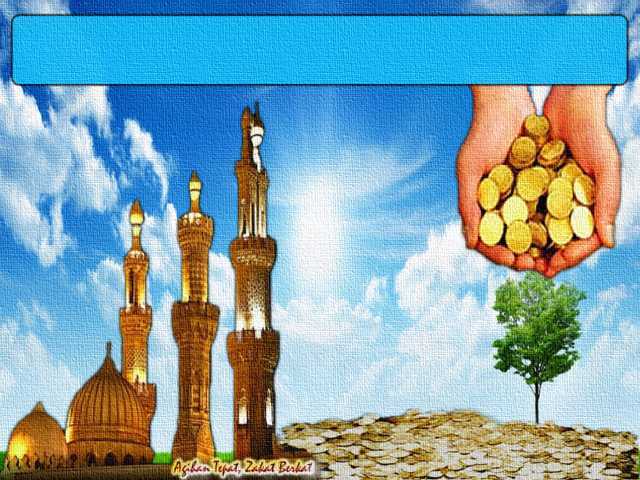 Wasiat Taqwa
فَياَ عِباَدَ اللهَ، اتَّقُوْا اللهَ حَقَّ تُقَاتِهِ، وَلاَ تَمُوْتُنَّ إِلاَّ وَأَنْتُمْ مُسْلِمُوْنَ.
Wahai hamba-hamba Allah, bertaqwa kamu kepada Allah dengan sebenar-benar taqwa, dan janganlah kamu mati melainkan dalam keadaan kamu menjadi orang-orang Islam.
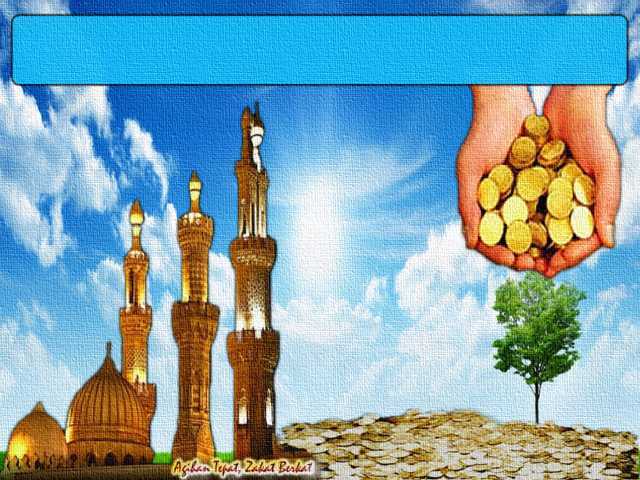 Pesanan
Tingkatkan keimanan dan ketakwaan Kepada Allah
Laksanakan perintahNya, jauhi laranganNya
Semoga mendapat keberkatan hidup dunia dan akhirat
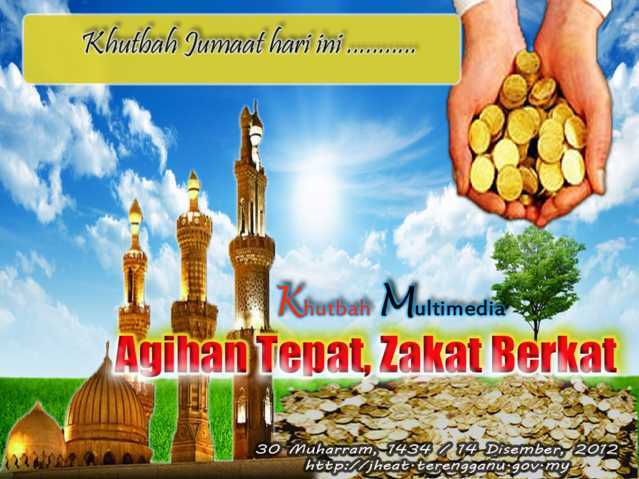 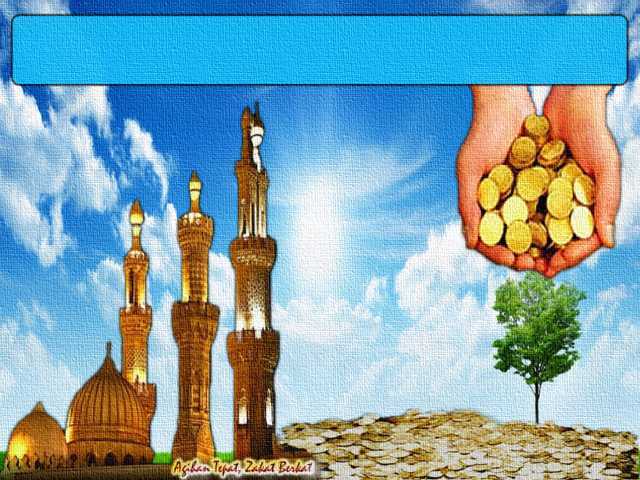 Kewajipan mengeluarkan Zakat
Salah satu rukun Islam
Wajib ditunaikan oleh setiap orang Islam yang memenuhi syarat-syaratnya.
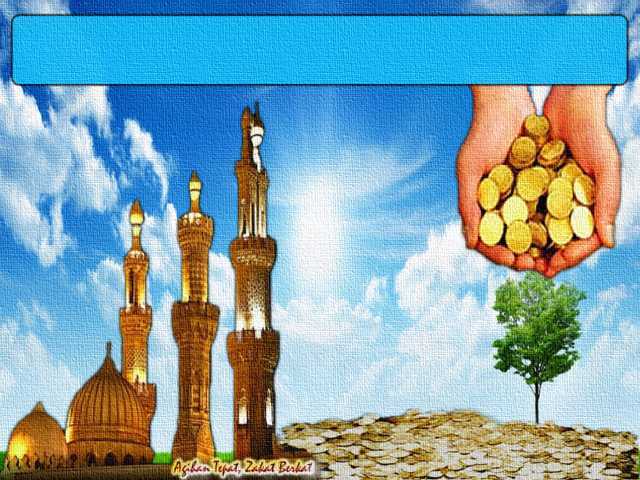 Firman Allah dalam 
Surah An-Nur Ayat 56 :-
وَأَقِيمُوا الصَّلاَةَ وَآتُوا الزَّكَاةَ وَأَطِيعُوا الرَّسُولَ لَعَلَّكُمْ تُرْحَمُونَ
“Dan dirikanlah oleh kamu akan sembahyang serta berilah zakat; dan taatlah kamu kepada Rasulullah; supaya kamu beroleh rahmat”.
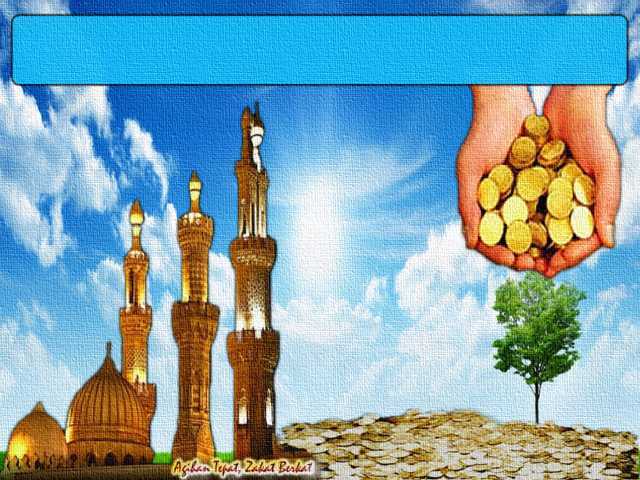 Peringatan dan amaran 
daripada Rasulullah SAW
مَنْ آتَاهُ اللهُ مَالاً فَلَمْ يُؤَدِّ زَكَاتَهُ مُثِّلَ لَهُ مَالُهُ يَوْمَ الْقِيَامَةِ شُجَاعًا أَقْرَعَ، لَهُ زَبِيْبَتَانِ يُطَوَّقُهُ يَوْمَ الْقِيَامَةِ، ثُمَّ يَأْخُذُ بِلِهْزِمَتَيْهِ يَعْنِيْ بِشِدْقَيْهِ، ثُمَّ يَقُوْلُ أَنَا مَالُكَ أَنَا كَنْزُكَ، ثُمَّ تَلاَ 
 (وَلاَ يَحْسَبَنَّ الَّذِينَ يَبْخَلُونَ بِمَا آتَاهُمُ اللهُ مِن فَضْلِهِ هُوَ خَيْرًا لَّهُمْ بَلْ هُوَ شَرٌّ لَّهُمْ سَيُطَوَّقُونَ مَا بَخِلُواْ بِهِ يَوْمَ الْقِيَامَةِ وَلِلّهِ مِيرَاثُ السَّمَاوَاتِ وَالأَرْضِ وَاللهُ بِمَا تَعْمَلُونَ خَبِيرٌ)
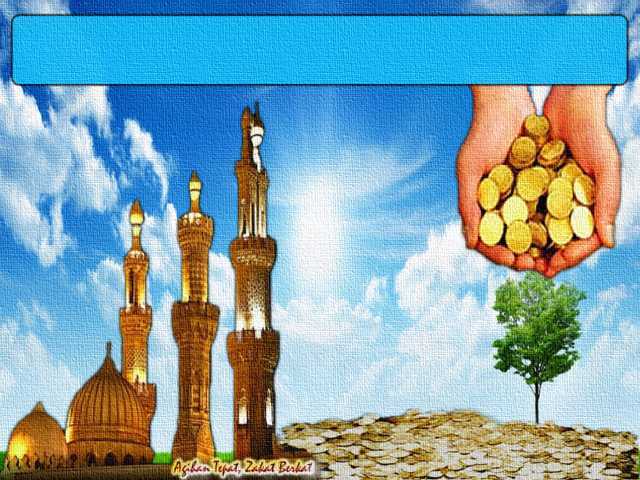 Yang Bermaksud:
“Barangsiapa yang Allah berikan kepadanya harta, tetapi dia tidak mengeluarkan zakatnya, maka pada hari kiamat kelak hartanya itu dijadikan berupa Syuja’ Aqra’ (Ular jantan yang botak, kepalanya mengandungi banyak racun) yang memiliki dua titik hitam di atas dua matanya melilit leher si engkar zakata. Kemudian ular itu mematuk kedua tulang rahangnya sambil berkata, ‘Aku adalah hartamu, aku adalah simpananmu. Lalu baginda SAW membaca ayat 180 surah Ali Imran): ’Sekali-kali janganlah orang-orang yang bakhil menyangka…’.” (HR Bukhari)
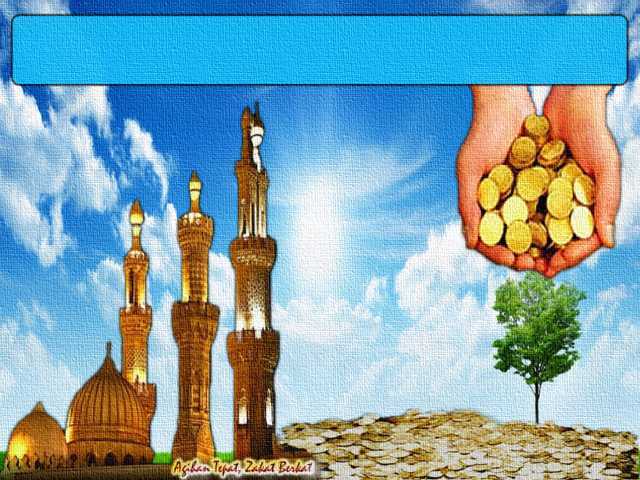 Rumusan di dalam kitab Fiqh al-Zakah karangan Sheikh Dr. Yusof al-Qaradawi
"يَكْفُرُ مَنْ جَحَدَهُ، ويَفْسُقُ مَنْ تَهَرَّبَ مِنْهُ، ويُؤْخَذُ بِالْقُوَّةِ مِمَّنْ مَنَعَهُ، وَتُعْلِنُ الْحَرْبُ مِنْ أَجْلِ اسْتِيْفَائِهِ مِمَّنْ أبَى وَتَمَرَّدَ."
“Sesiapa mengingkarinya (yakni kewajipan zakat) adalah dihukum kafir (murtad) dan fasik jika ia melarikan diri (enggan menunaikannya), diizinkan (kepada ulil amri) mengambil secara paksa (yakni melalui tindakan undang-undang)zakat daripad orang yang menghalangnya, dan diisytiharkan perang dengan untuk merampas (harta) sesiapa yang enggan dan derhaka”
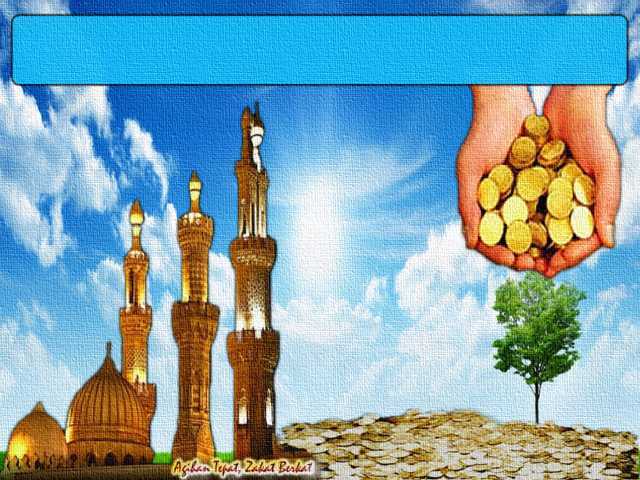 Hikmat dan matlamat mengeluarkan zakat
Untuk kepentingan, kesejahteraan dan perolehi rahmat Allah Taala
Dikurniakan Barakah kepada pembayar, penerima zakat dan harta yang diambil
Membawa ketenangan dan kebahagiaan serta mengawal nafsu serakah
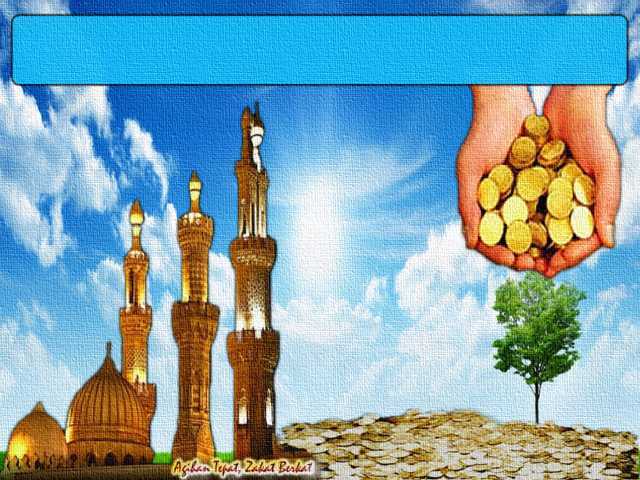 Firman Allah dalam 
Surah At-Taubah Ayat 103 :-
خُذْ مِنْ أَمْوَالِهِمْ صَدَقَةً تُطَهِّرُهُمْ وَتُزَكِّيهِم بِهَا وَصَلِّ عَلَيْهِمْ إِنَّ صَلاَتَكَ سَكَنٌ لَّهُمْ وَاللهُ سَمِيعٌ عَلِيمٌ
“Ambillah (sebahagian) dari harta mereka menjadi sedekah (zakat), supaya dengannya engkau membersihkan mereka (dari dosa) dan menyucikan mereka (dari akhlak yang buruk); dan doakanlah untuk mereka, kerana sesungguhnya doamu itu menjadi ketenteraman bagi mereka. dan (ingatlah) Allah Maha Mendengar, lagi Maha mengetahui”.
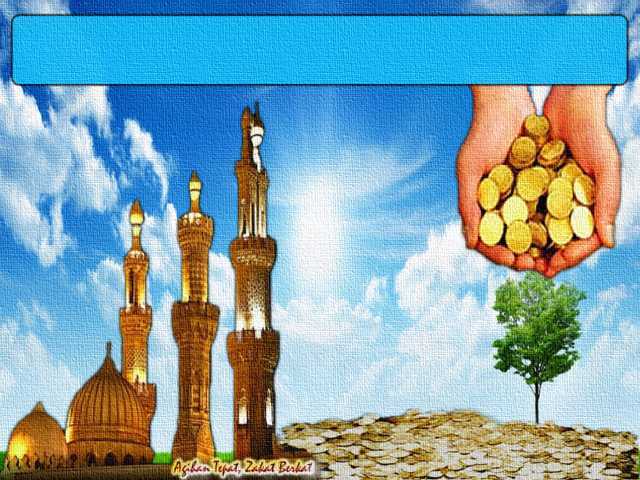 Penguatkuasaan kutipan zakat daripada orang Islam yang berharta dan cukup syarat
Diperintahkan kepada 
Rasulullah SAW dan pemerintah Islam
KEBAIKAN
Agar bersih daripada 
sifat-sifat buruk dan keji
Menambah kebaikan dan kesuburan harta
Harta diberkati dan berkembang
Harta menjadi syafaat dan penyelamat di akhirat
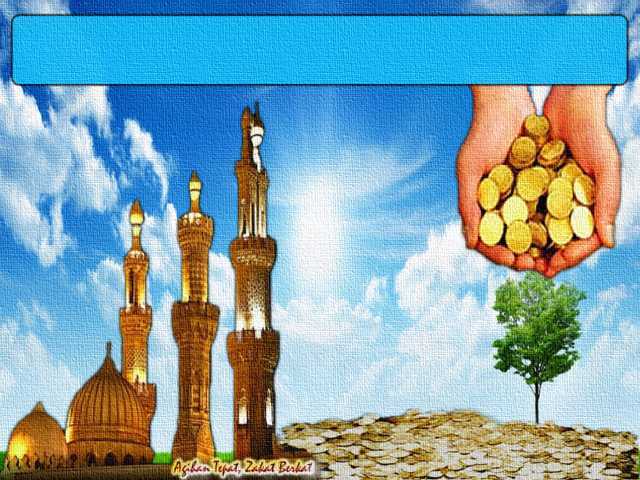 MAIDAM sebagai institusi tunggal yang dilantik dalam urusan hal ehwal Islam
Memperkenalkan pelbagai 
bantuan skim zakat untuk diagihkan
Menyediakan lebih 27 skim bantuan zakat yang merangkumi sosial, ekonomi, pendidikan dan muallaf.
Setiap skim tersebut telah mendapat persetujuan dan kelulusan jawatankuasa fatwa negeri
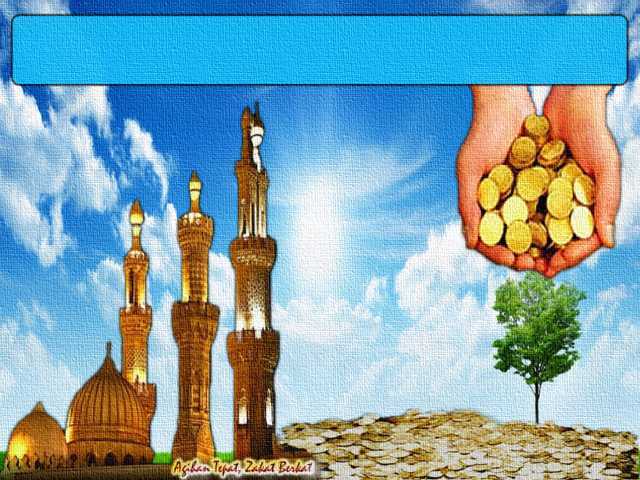 MAIDAM mempunyai sistem pengurusan zakat yang baik dan sistematik
Sentiasa berusaha meningkatkan kecekapan para petugas dan perkenalkan sistem tercanggih
Taksiran zakat dan pembayaran boleh dibuat pada bila-bila masa secara online  atau SMS
Agihan dan permohonan skim zakat dapat dilaksanakan secepat mungkin
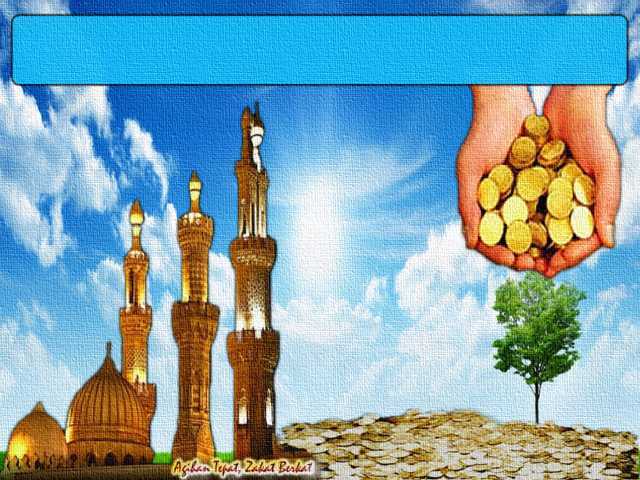 Penghargaan dan pengiktirafan
Diberikan kepada petugas dan kakitangan pusat pengurusan zakat yang berdedikasi dan ikhlas
Menjadikan semua yang terlibat, lebih beriltizam untuk meningkatkan kecekapan dan kualiti
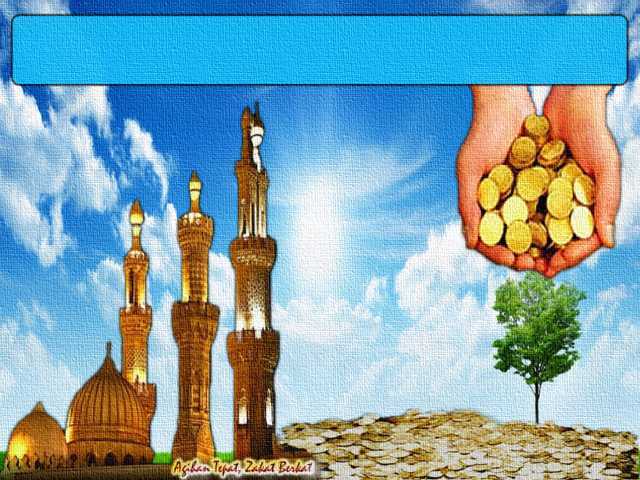 Tempat bayaran zakat
Dibayar dan diserahkan kepada Majlis Agama Islam Negeri
Agen-agen sah yang dilantik oleh 
Majlis Agama Islam Negeri
Selaras dengan ketetapan dan kehendak enakmen Islam negeri-negeri serta muzakarah Jawatankuasa  Fatwa Majlis Kebangsaan
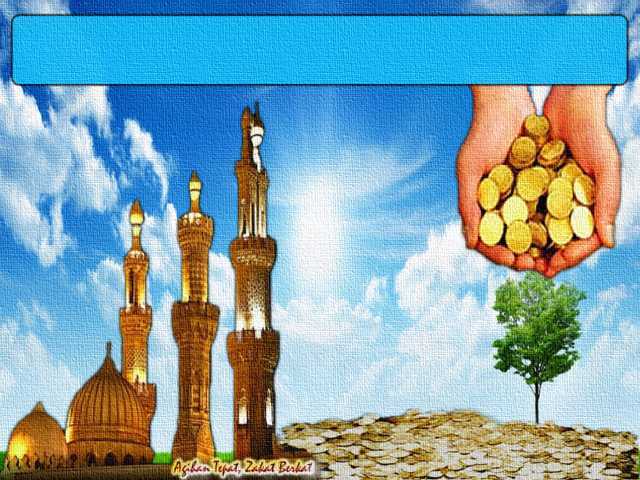 Keputusan Muzakarah Jawatankuasa Fatwa Majlis Kebangsaan
“….walaupun dari segi syarak, mengagihkan zakat secara persendirian tanpa melalui pemerintah adalah sah sekiranya diagihkan kepada asnaf yang layak, tetapi perbuatan melanggar peraturan dan undang-undang pemerintah dalam perkara kebaikan adalah berdosa, kerana di dalam Islam patuh dan taat kepada pemerintah atau ulil Amri dalam perkara kebaikan adalah wajib”.
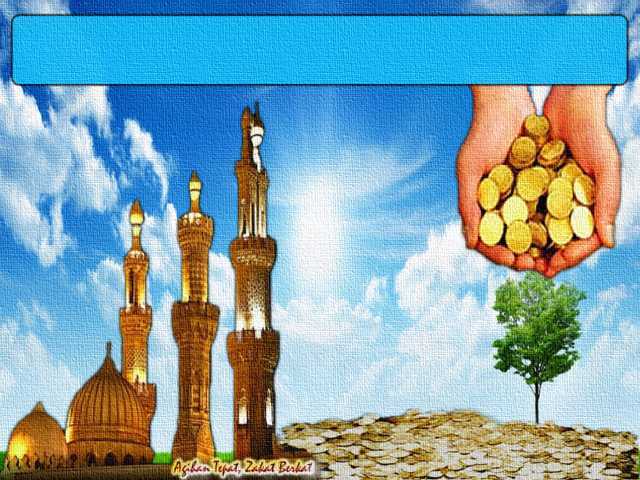 Firman Allah dalam 
Surah An-Nisa’ , Ayat:- 59
يَا أَيُّهَا الَّذِينَ آمَنُواْ أَطِيعُواْ اللهَ وَأَطِيعُواْ الرَّسُولَ وَأُوْلِي الأَمْرِ مِنكُمْ فَإِن تَنَازَعْتُمْ فِي شَيْءٍ فَرُدُّوهُ إِلَى اللهِ وَالرَّسُولِ إِن كُنتُمْ تُؤْمِنُونَ بِاللهِ وَالْيَوْمِ الآخِرِ ذَلِكَ خَيْرٌ وَأَحْسَنُ تَأْوِيلاً
“Wahai orang yang beriman, taatlah kamu kepada Allah dan Rasul dan kepada Ulil-Amri dari kalangan kamu. Kemudian jika kamu berselisih dalam sesuatu perkara, maka kembalikanlah ia kepada Allah dan Rasul-Nya jika benar kamu beriman kepada Allah dan hari akhirat. Yang demikian adalah lebih baik (bagi kamu), dan lebih elok pula kesudahannya”
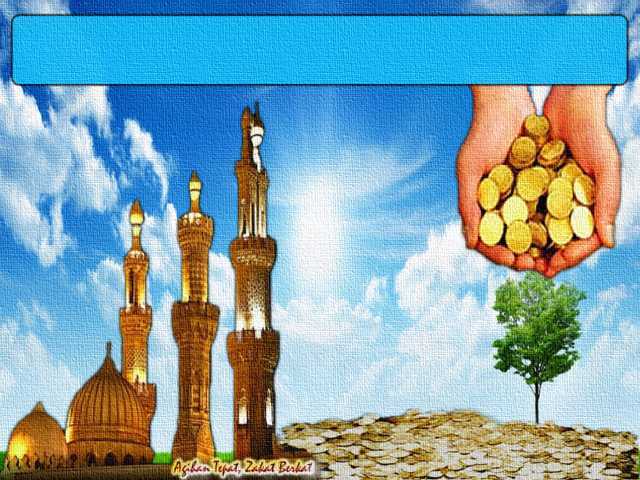 PENUTUP
بَارَكَ اللهُ ِلىْ وَلَكُمْ بِالْقُرْءَانِ الْعَظِيْمِ، وَنَفَعَنِى وَإِيَّاكُمْ بِمَا فِيْهِ مِنَ الأَيَاتِ وَالذِّكْرِ الْحَكِيْمِ، وَتَقَبَّلَ مِنِّي وَمِنْكُمْ تِلاَوَتَهُ إِنَّهُ هُوَ السَّمِيعُ الْعَلِيْمُ. أَقُوْلُ قَوْلِيْ هَذَا وَأَسْتَغْفِرُ اللهَ الْعَظِيْمَ لِيْ وَلَكُمْ، وَلِسَآئِرِ الْمُسْلِمِيْنَ وَالْمُسْلِمَاتِ، وَالْمُؤْمِنِيْنَ وَالْمُؤْمِنَاتِ فَاسْتَغْفِرُوْهُ، فَيَا فَوْزَ الْمُسْتَغْفِرِيْنَ،   وَياَ نَجَاةَ التَّآئِبِينَ.
Doa 
Antara Dua Khutbah
Aamiin Ya Rabbal Aalamin..
 Tuhan Yang Memperkenankan 
Doa Orang-orang Yang Taat, 
Berilah Taufik Kepada 
Kami Di Dalam Mentaatimu, 
Ampunilah Kepada Mereka 
Yang Memohon Keampunan.
Aamiin……
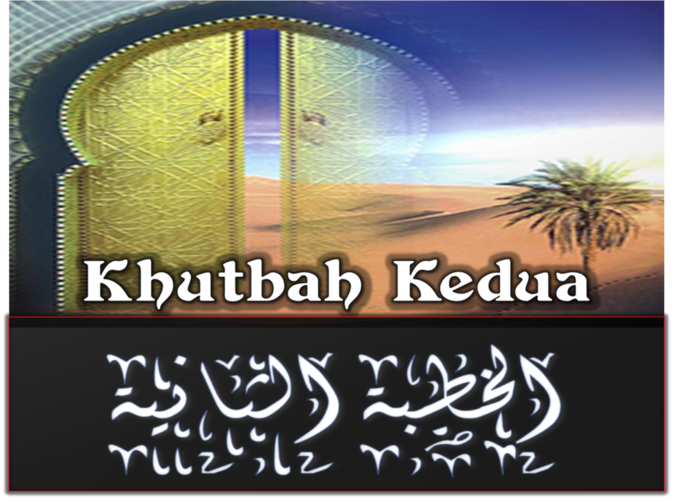 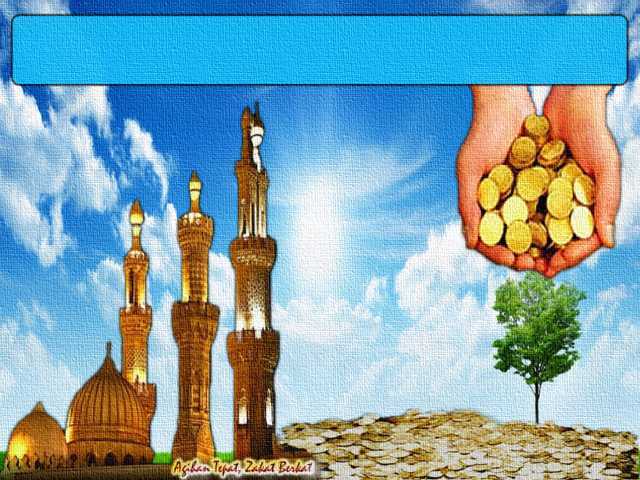 Pujian Kepada Allah S.W.T.
الْحَمْدُ لِلَّهِ
Segala puji-pujian hanya bagi Allah S.W.T.
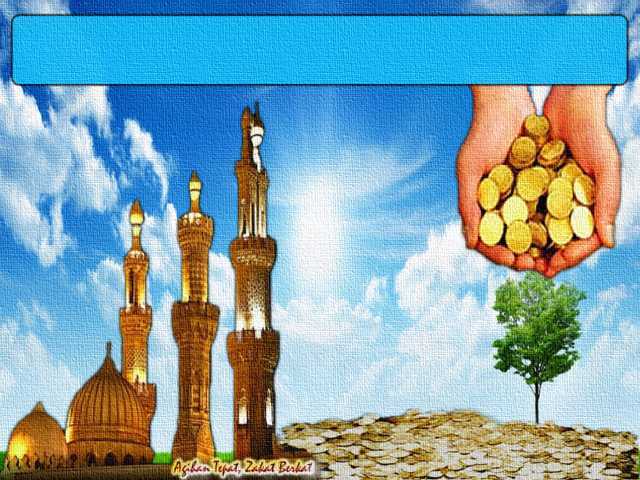 Syahadah
أَشْهَدُ أَن لآ إِلَهَ إِلاَّ اللهُ وَحْدَهُ لاَ شَرِيْكَ لَهُ، وَأَشْهَدُ أَنَّ مُحَمَّدًا عَبْدُهُ وَرَسُوْلُهُ.
Aku bersaksi  bahawa sesungguhnya tiada tuhan melainkan Allah Yang Maha Esa, tiada sekutu bagiNya dan juga aku bersaksi bahawa nabi Muhammad S.A.W adalah hambaNya dan rasulNya.
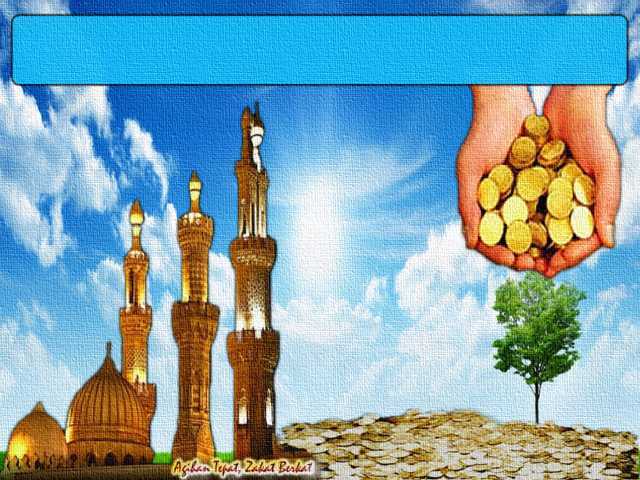 Selawat Ke Atas 
Nabi Muhammad S.A.W
اللَّهُمَّ صَلِّ وَسَلِّمْ عَلَى عَبْدِكَ وَرَسُولِكَ سَيْدِناَ مُحَمَّدٍ، وَعَلَى آلِهِ وَصَحْبِهِ أَجْمَعِيْنَ.
Ya Allah, Cucurilah rahmat ke atas rasul kami, junjungan kami Nabi Muhammad S.A.W dan ke atas keluarganya dan para sahabatnya .
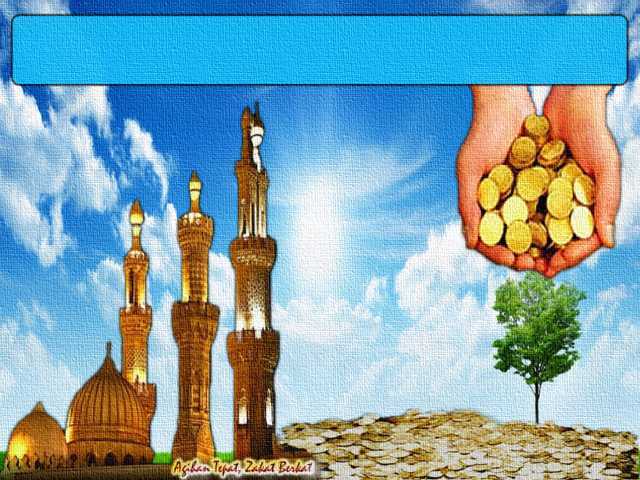 Wasiat Takwa
فَيَا عِبَادَ اللهِ، اتَّقُوْا اللهَ تَعَالَى، وَأَدُّوْا الزَّكَاةَ مَتَى وُجِبَتْ بِشُرُوْطِهَا.
Wahai orang-orang yang beriman, bertakwalah kepada Allah, dan tunaikanlah zakat apabila mencukupi syaratnya
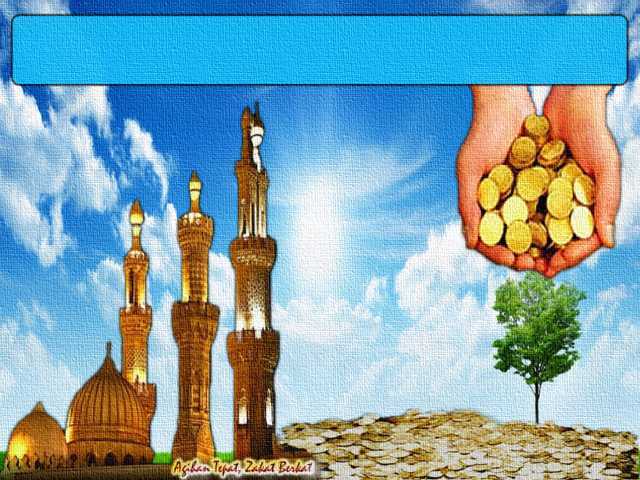 Seruan
Takwa kepada Allah
Tunaikan zakat apabila 
mencukupi syaratnya
Angkat darjat di sisi Allah
Menyatukan hati masyarakat Islam
Bersihkan harta dan jiwa
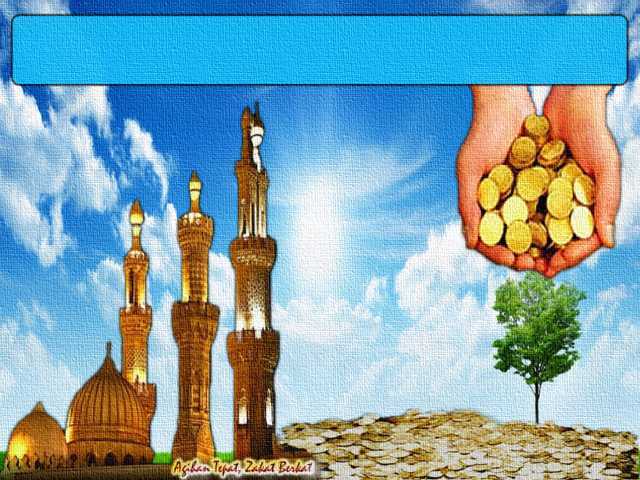 Kerjasama dan usaha diteruskan untuk meningkatkan prestasi dan kecekapan
Menganjurkan program dan aktiviti -aktiviti mengenai zakat
Pelancaran dan sambutan bulan zakat diadakan dengan pelbagai pengisian aktiviti
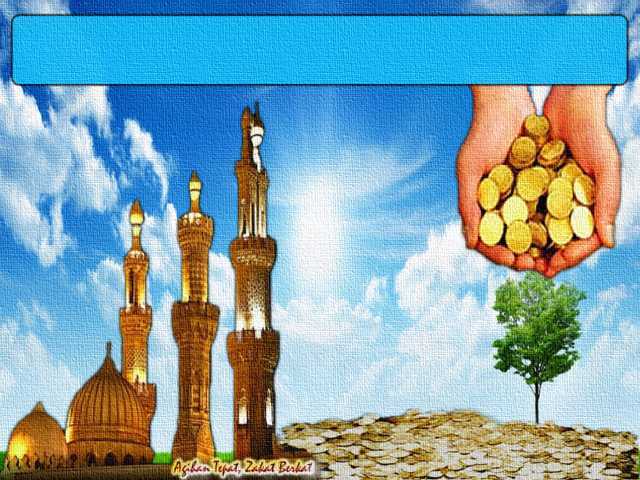 Harapan terhadap program dan aktiviti yang dianjurkan
Tingkatkan kefahaman dan kesedaran 
umat Islam tentang zakat
Masyarakat akan terpanggil dan aktif untuk sama-sama menaikkan syariat Allah melalui amalan zakat
Masyarakat akan yakin tentang keikhlasan, ketelusan dan komitmen Majlis Agama Islam Negeri
Hasilkan keberkatan dan rahmat daripada Allah Taala.
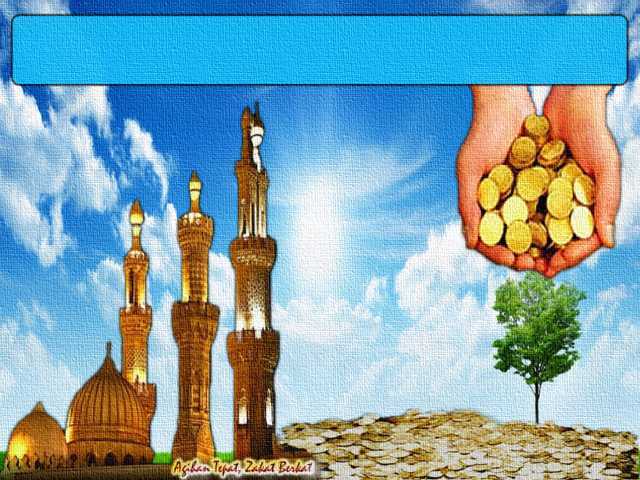 Seruan
Perbanyakkan bacaan selawat ke hadrat junjungan besar Nabi Muhammad S.A.W
Selawat
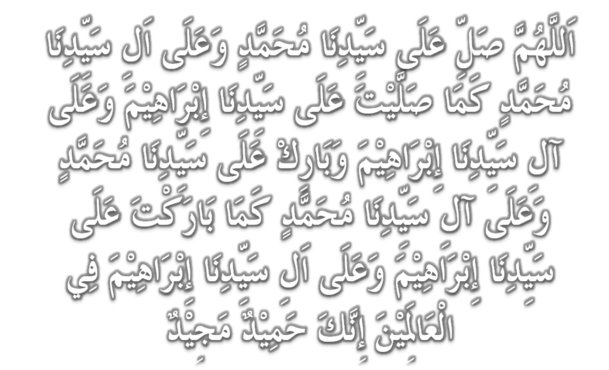 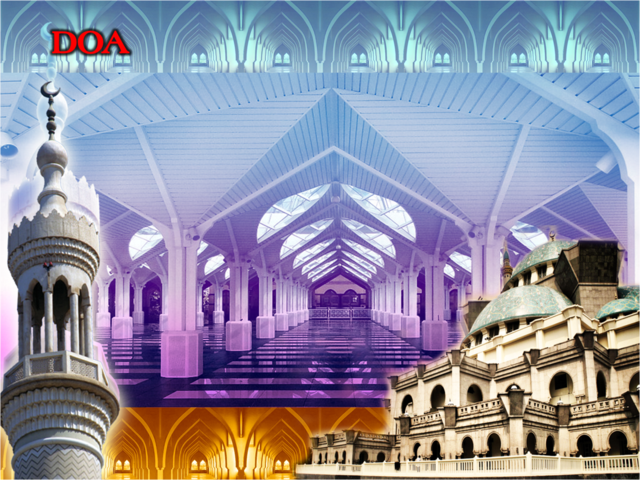 وَارْضَ اللَّهُمَّ عَنِ الْخُلَفَآءِ الرَّاشِدِيْن وَعَنْ بَقِيَّةِ الصَّحَابَةِ وَالْقَرَابَةِ أَجْمَعِيْن وَالتَّابِعِيْنَ وَتَابِعِي التَّابِعِيْنَ لَهُمْ بِإِحْسَانٍ إِلىَ يَوْمِ الدِّيْن.
Ya Allah, kurniakanlah keredhaan kepada Khulafa’ Rasyidin dan sahabat seluruhnya serta para tabiin dengan ihsan 
hingga hari kemudian.
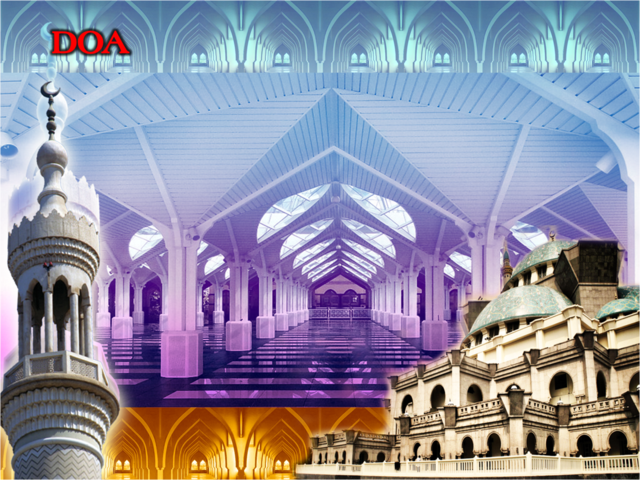 اللَّهُمَّ اغْفِرْ وِالْمُؤْمِنِيْنَ وَالْمُؤمِنَاتِ وَالْمُسلِمِيْنَ وَالْمُسلِمَاتِ اﻷَحْيَآءِ مِنْهُمْ وَاﻷَمْوَاتِ
Ya Allah, Ampunkanlah Dosa Golongan Mu’minin Dan Mu’minaat,Muslimin Dan Muslimat, Samada Yang Masih Hidup Atau Yang Telah Mati.
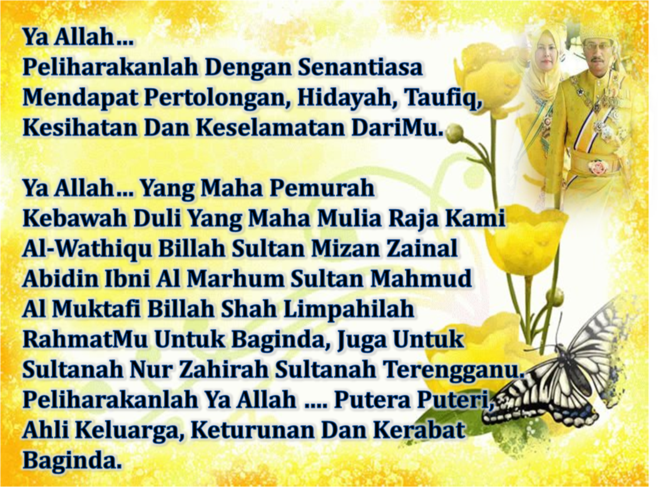 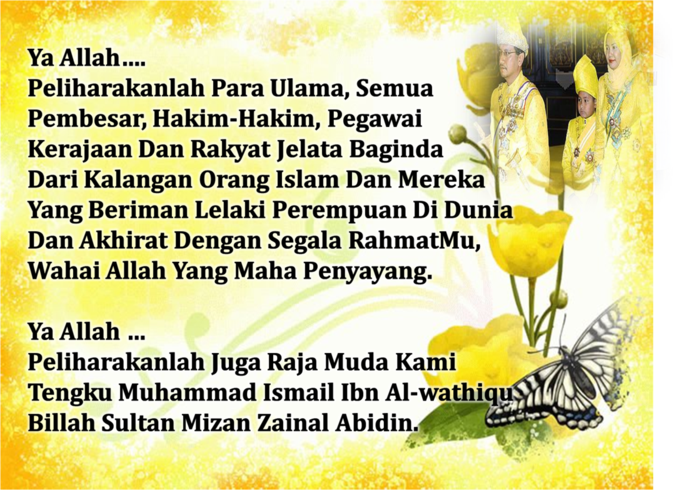 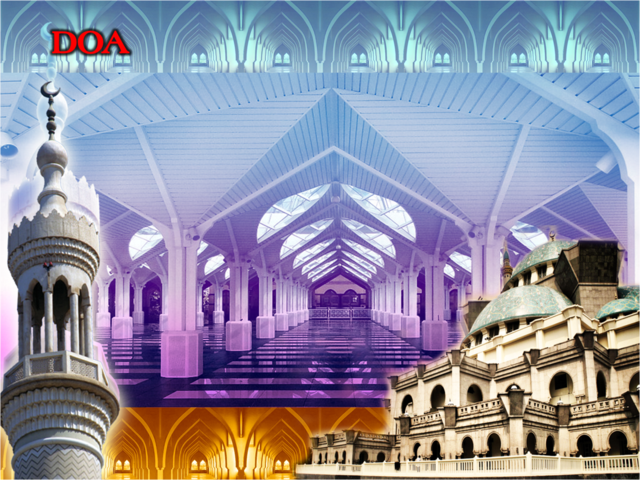 Ya Allah Muliakanlah Islam dan Orang-orang Islam.
Tolonglah Islam dan Orang-orang Islam serta himpunkanlah mereka di atas landasan kebenaran dan agama. Hancurkanlah kekufuran dan orang – orang yang syirik serta  orang munafik dan juga musuh-musuhMu serta musuh-musuh agama.
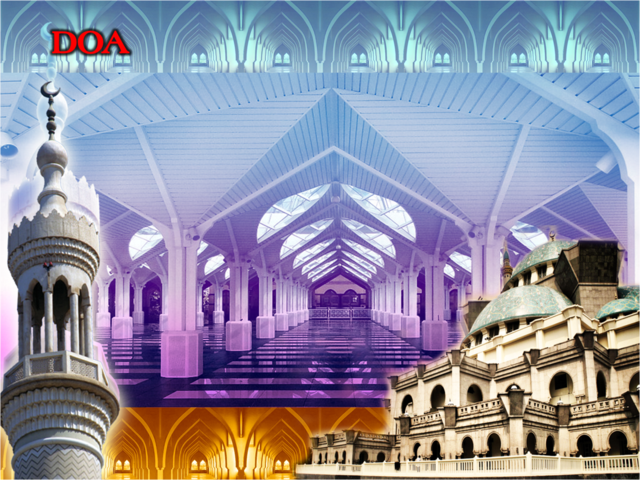 Ya Allah…
Ampunkanlah Dosa-dosa Kami  Dan Saudara-saudara Kami Yang Terdahulu Telah Beriman Dan Janganlah Engkau Biarkan Kedengkian Dalam Hati Kami Terhadap Orang-orang Yang Beriman.Sesungguhnya Engkau Maha Penyantun Dan Maha Penyayang.
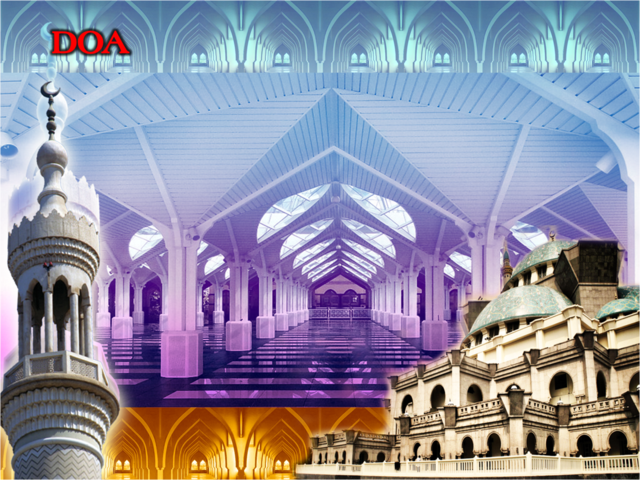 Ya Allah …
Kami Telah Menzalimi Diri Kami Sendiri 
Dan Sekiranya Engkau Tidak Mengampunkan Kami Dan Merahmati 
Kami Nescaya Kami Akan Menjadi
 Orang Yang Rugi.
Ya Allah… 
Kurniakanlah Kepada Kami Kebaikan
Di Dunia Dan Kebaikan Di 
Akhirat Serta Hindarilah Kami 
Dari Seksaan Neraka.
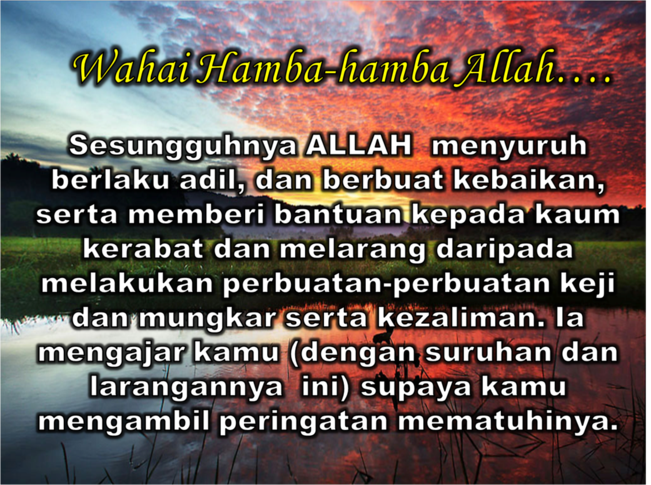 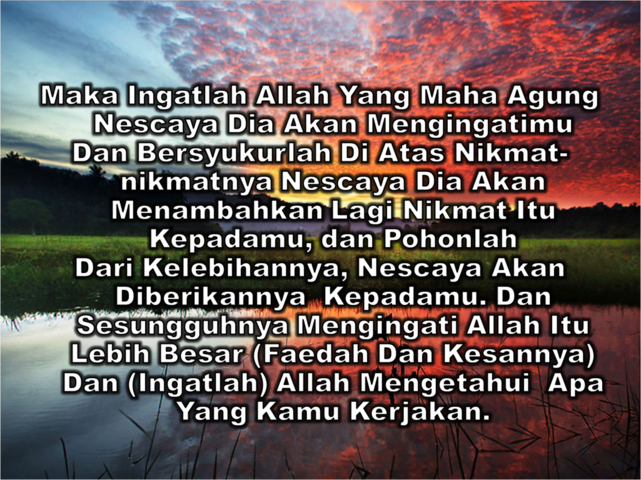 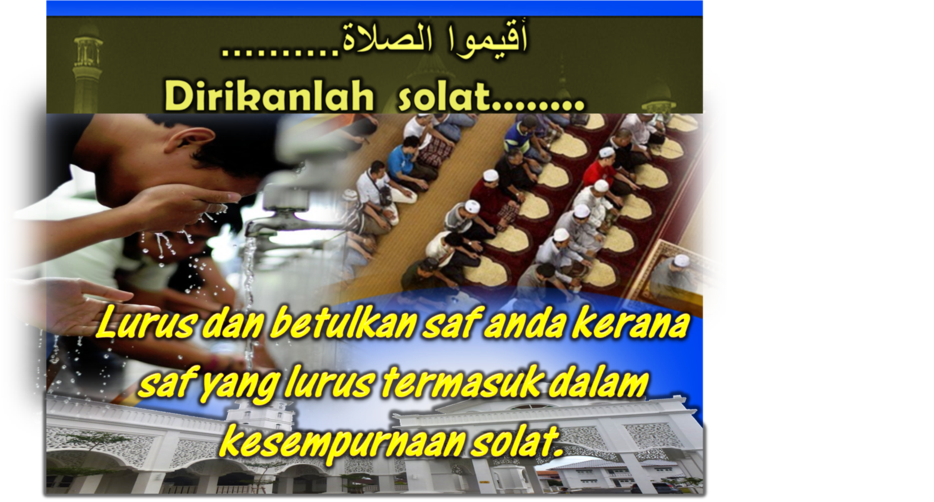